Figure 3. Earnings profiles relative to median-sized city
Rev Econ Stud, Volume 84, Issue 1, January 2017, Pages 106–142, https://doi.org/10.1093/restud/rdw031
The content of this slide may be subject to copyright: please see the slide notes for details.
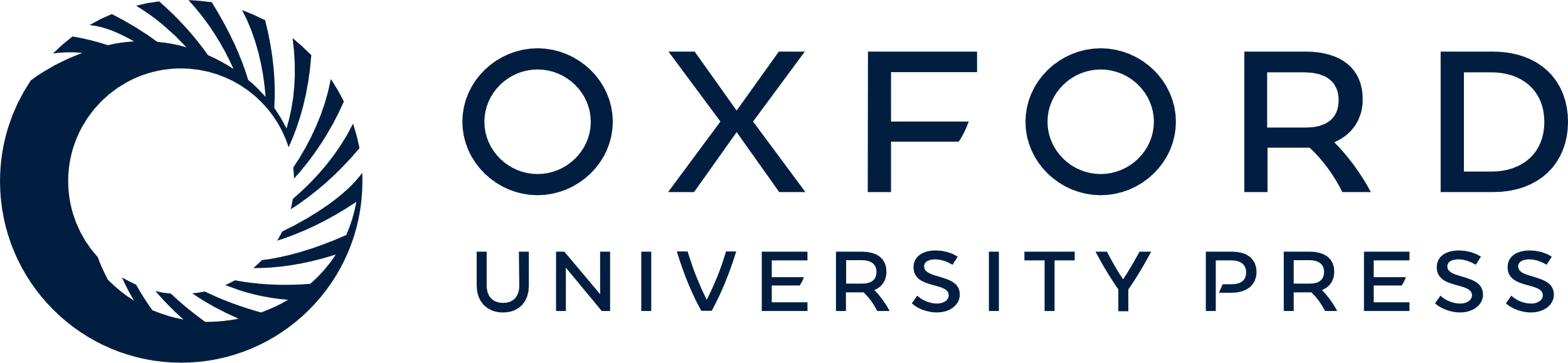 [Speaker Notes: Figure 3. Earnings profiles relative to median-sized city


Unless provided in the caption above, the following copyright applies to the content of this slide: © The Author 2016. Published by Oxford University Press on behalf of The Review of Economic Studies Limited.This is an Open Access article distributed under the terms of the Creative Commons Attribution Non-Commercial License (http://creativecommons.org/licenses/by-nc/4.0/), which permits non-commercial re-use, distribution, and reproduction in any medium, provided the original work is properly cited. For commercial re-use, please contact journals.permissions@oup.com]